Curator’s
 Offices
Artifact 
23
The Roaring Twenties
Room 
Five
Artifact 
22
Museum Entrance
Room Two
Room One
Room Three
Room Four
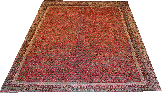 Laura Neustadt, Becca Handler, Caleigh Walsh, Jenna Williams, Megan McCarthy
Curator’s Office
We are all preservice teachers learning how to implement fun teaching practices into core content.
Contact me at [Your linked email address]
Return to Entry
Note: Virtual museums were first introduced by educators at Keith Valley Middle School in Horsham, Pennsylvania. This template was designed by Dr. Christy Keeler. View the Educational Virtual Museums website for more information on this instructional technique.
The ‘New Woman’
Return 
to 
Entry
Room 1
The Birth of Mass Culture
Return 
to 
Entry
Room 2
The Jazz Age
Return 
to 
Entry
Room 3
Prohibition
Return 
to 
Entry
Room 4
The “Cultural Civil War”
Return 
to 
Entry
Room 5
Artifact 
21
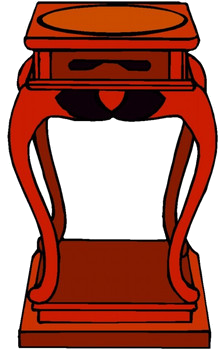 Birth Control Advancements
Margaret Sanger began publishing articles on birth control in the 1910’s. She founded the National Birth Control League (NBCL). When Sanger went to Europe, the NBCL became recognized by Mary Dennett and she converted it into the Voluntary Parenthood League. In 1916, Sanger opened a birth control clinic in New York and was arrested under the Comstock Laws. In 1922, Sanger founded the American Birth Control League (ABCL). Then years later it was converted into the Planned Parenthood Federation of America.
https://www.nwhm.org/online-exhibits/progressiveera/birthcontrol.html
Return to Exhibit
Flappers
https://youtu.be/3svvCj4yhYc

Flappers were northern, urban, single, young, middle-class woman. 
Many held steady jobs in the changing American economy 
Flappers engaged in the active city nightlife
Frequented jazz clubs and vaudeville shows 
Commonly attended speakeasies
Adopted a carefree attitude
https://youtu.be/3svvCj4yhYc
Return to Exhibit
19th Amendment
-70 year battle to have women get equal voting rights.

-The right of citizens of the United States to vote shall not be denied or abridged by the United States or by any State on account of sex.
http://www.history.com/topics/womens-history/19th-amendment
Return to Exhibit
New Technology- Washing Machine
Developing into the 1920s washing machines became more advanced and common in an average house. This made life easier for the women and children as it washed the clothes for them instead of them having to wash every piece of clothing by hand or on a washboard.
http://1920newtechnologyhanyoung.weebly.com/appliances.html
Return to Exhibit
The Radio
The first commercial radio station in the U.S, Pittsburgh KDKA, started in the 1920’s.  It did not have great signal due to the dearth of radio receivers at this time. This started a radio craze throughout the nation.  In the next 3 years there was over 500 stations throughout the nation.  By the end of the 1920’s there were radios in more than 12 million households.  Families would gather around together to listen to broadcasts for late night entertainment.
http://xroads.virginia.edu/~ug00/3on1/radioshow/1920radio.htm
Return to Exhibit
The Automobile
The Ford Model T made automobiles affordable
in this decade just costing around $260
because they were being mass produced.  By
the end of the decade there was one car on the
road for ever 5 people and considered a
necessity. This then formed other businesses
like service stations, and motels for people to
spend the night if they were traveling.
http://www.history.com/topics/roaring-twenties
Return to Exhibit
Movie Theaters
Three quarters of the American populations visited a movie theater every week. Most American towns had a movie theater because it became such a big business in the 1920’s.  Movies where fun and entertaining becoming an important social force. People from different places and different backgrounds.  It allowed everyone to dream big and of different lives.  For example a farmer boy could dream of being a hero in a big city.  Children that come from different incomes can still have something in common with the movies.
http://learningenglish.voanews.com/a/movies-become-big-business-in-the-1920s-111456524/131238.html
Return to Exhibit
Electric Refrigerator
The first electric refrigerator was invented in 1920. They had freezers and ice cube compartments and  basic fridges are now available at low prices. Before they were available at affordable prices people would use ice boxes that were not as effective.  The invention of the modern fridge
http://1920newtechnologyhanyoung.weebly.com/appliances.html
Return to Exhibit
Dancing
Many new dance crazes emerged during the jazz age. It was common for these new dances to have outrageous exaggerated movements. The Charleston, Turkey Trot, Cake Walk, and the Bunny Hop were some of the top dances during this time. Nightclubs and dance halls began to hold dance marathons, where dancers competed to see who was the best dancer, and which dancers could last the longest on the dance floor
Linked citation goes here
Return to Exhibit
Jazz Music
Jazz music originated in New Orleans, Louisiana in the late 19th century. It’s popularity spread to northern cities like New York and Chicago, where it became common play jazz in speakeasies. Jazz was especially popular among younger generations, who resonated with the nonconformist nature of the music.
https://www.loc.gov/item/jukebox.4892
Return to Exhibit
Phonographs
The popularity of the phonograph exploded during the 1920s, with 1 out of every 6 Americans owning own. Phonographs allowed listeners to enjoy increasing popular jazz music from the comfort of their homes. As the demand for phonographs grew, so did the demand for records. By the end of the 1920s had sold over 250 million records.
https://www.loc.gov/item/2007682270/
Return to Exhibit
Clothes for Jazz
Women of the twenties ditched the corsets worn by previous generations and began wearing loose fitting dresses. It became trendy to wear more masculine style clothing including sailor style pants and shapeless blouses. The younger generation short flashy dresses that was conducive to dancing in clubs and social halls.
https://www.loc.gov/item/2002698498/
Return to Exhibit
18th Amendment
The 18th Amendment of the Constitution was ratified in 1919 which in turn created the Volstead Act. The Volstead Act was created because people blamed alcohol for the increase in violence, crime, and problems occurring in family homes. To many people, this amendment was a great way to control the disorderly immigrants that were overpopulating the cities. The amendment banned the manufacture and sale of “intoxicating liquors”, closing every bar, saloon, and tavern in the United states.
http://www.history.com/topics/prohibition
Return to Exhibit
Speakeasies
There were a lot of people in the United States
who did not agree with Prohibition. So in order
for the people to get their alcohol, people
created Speakeasies. The word “speakeasy”
came from the bartenders idea that people were
supposed to “speak easy” while at a bar.
Speakeasies were underground bars that sold
alcoholic beverages illegally. Because the
people did not want to get caught running an
underground bar or being in one, most had a
password that people had to say at the door. If
there was a person at the door who did not know
the person, most likely they were a secret agent.
People even had nicknames for alcohol so no
one would be able to get caught. A couple of the
words are white mule, coffin varnish, and
tarantula juice.
http://theroaringtwentieshistory.blogspot.com/2010/06/prohibition-and-speakeasies.html
Return to Exhibit
Bootleggers/ Rum Runners
Bootleggers or Rum-Runners were people who illegally transported alcohol to people and to speakeasies. The word bootlegger started in the 1850s in Maine. Maine was one of the first states to have alcohol be illegal. People would smuggle alcohol from Canada into Maine by keeping a flask or a container of alcohol in their boots or pant legs. Some people would even smuggle gallons alcohol into the United States in ships from various countries near-by. The high mass smuggling of alcohol lead to the establishment of organized crime, territory wars, and monopolies of alcohol distribution.
Return to Exhibit
https://www.britannica.com/topic/bootlegging
Al Capone
Al Capone, also called Scarface, was one of the most well-known people who took prohibition. Al Capone was in charge of a multi-million dollar gang operation in Chicago, IL. In order to keep his business big and successful, Capone would frequently attack any rival gangs who seem to threaten that success of his business. On of the most famous events that occurred during prohibition was the St. Valentine’s Day Massacre (1929). “Bug” Moran, a long time rival of Capone had tried to assassinate Capone, his partner Johnny Torrio, and Capone’s top hit man. For revenge, Capone sent out his hitman to assassinate Moran but his gunmen ended up assassinating seven of Moran’s men.
Return to Exhibit
http://www.history.com/topics/al-capone
Harlem Streets
This is a picture of Harlem Street in the 1920’s.
 This time consisted of the migration of many
people, including African Americans moving to
northern cities. This move shows about 200,000
African Americans in cities that haven’t had
African Americans in them for about 15 years.
http://www.npr.org/templates/story/story.php?storyId=129827444
Return to Exhibit
Ku Klux Klan
This is a picture of the KKK in the 1920’s. The KKK society was originally created in the 1800s, however faded out. In the 1920’s the KKK had a rebirth in America due to the massive amount of immigration, and the movement of African Americans from the South to Northern cities.
http://www.american-historama.org/1913-1928-ww1-prohibition-era/1920s-kkk.htm
Return to Exhibit
African Americans in the 1920s
This is a video about how life was for many African Americans in the 1920’s. After the migration to the northern cities, many African Americans still received discrimination. The black community was still getting paid much less than the white citizens. While in the north African Americans did not face many lynchings, however they did have to deal with mob fights and riots.
http://www.teachertube.com/video/the-great-migration-375882
Return to Exhibit
Political Cartoon
This political cartoon was made by John T. McCutcheon in 1923. This cartoon represents the great migration, showing that African Americans were all headed North because they were searching for places with better wages. This cartoon demonstrates the reason why many people with different ethnicities all traveled to the northern states in the 1920s.
Return to Exhibit
http://americainclass.org/sources/becomingmodern/divisions/text2/politicalcartoonsblackwhite.pdf
Standards
Common core:						
SS.IS.5.6-8.LC. Appropriately cite all sources utilized. 

C3 Dimension

D2.Civ.14.3-5. Illustrate historical and contemporary means of changing society

D4.2.3-5. Construct explanations using reasoning, correct sequence, examples, and details with relevant information and data.

D2.Geo.5.3-5. Explain how the cultural and environmental characteristics of places
change over time
Citations
Appliances. (n.d.). Retrieved April 13, 2017, from http://1920newtechnologyhanyoung.weebly.com/appliances.html

Brown, G. (n.d.). The Twenties in the Political Cartoons . Retrieved April 13, 2017, from http://americainclass.org/sources/becomingmodern/divisions/text2/politicalcartoonsblackwhite.pdf

[Claire Dux, "Claire Dux, soprano", leaning over large phonograph, Ann Arbor, Mich.?]. (n.d.). Retrieved April, 2017, from https://www.loc.gov/item/2007682270/ 

The Editors of Encyclopædia Britannica. (2009, June 24). Bootlegging. Retrieved April 13, 2017, from https://www.britannica.com/topic/bootlegging

Flappers - The Roaring Twenties. (2007, May 08). Retrieved April 13, 2017, from https://youtu.be/3svvCj4yhYc

Great Migration: The African-American Exodus North. (2010, September 13). Retrieved April 13, 2017, from http://www.npr.org/templates/story/story.php?storyId=129827444

History.com Staff. (2010). 19th Amendment. Retrieved April 13, 2017, from http://www.history.com/topics/womens-history/19th-amendment

History.com Staff. (2009). Al Capone. Retrieved April 13, 2017, from http://www.history.com/topics/al-capone

History of the Roaring Twenties. (n.d.). Retrieved April 13, 2017, from http://theroaringtwentieshistory.blogspot.com/2010/06/prohibition-and-speakeasies.html

[Miss Vivian Marinelli giving lesson in dancing the Charleston to basketball players of Washington, D.C.'s Palace Club: Jones, Conway, Grody, Saunders, Kearns, Glascoe, and Manager Kennedy]. (n.d.). Retrieved April 13, 2017, from https://www.loc.gov/item/89714359/

Movies Become Big Business in the 1920's. (2010, December 07). Retrieved April 13, 2017, from http://learningenglish.voanews.com/a/movies-become-big-business-in-the-1920s-111456524/131238.html

Reforming the World:Women in the Progressive Era. (n.d.). Retrieved April 13, 2017, from https://www.nwhm.org/online-exhibits/progressiveera/birthcontrol.html

Robertson, A., Garfinkel, S., & Eckstein, E. (2000, May 1). Radio in the 1920s. Retrieved April 13, 2017, from http://xroads.virginia.edu/~ug00/3on1/radioshow/1920radio.htm

The Roaring Twenties. (2010). Retrieved April 13, 2017, from 
http://www.history.com/topics/roaring-twenties

T. (n.d.). The Great Migration. Retrieved April 13, 2017, from http://www.teachertube.com/video/the-great-migration-375882


Walker, E., Wendling, P., & Bourdon, R. (n.d.). What-cha gonna do when there ain't no jazz? Retrieved April 13, 2017, from https://www.loc.gov/item/jukebox.4892

[Women modeling clothing]. (1920, June 11). Retrieved April 13, 2017, from https://www.loc.gov/item/2002698498/


1920's KKK. (n.d.). Retrieved April 13, 2017, from http://www.american-historama.org/1913-1928-ww1-prohibition-era/1920s-kkk.htm